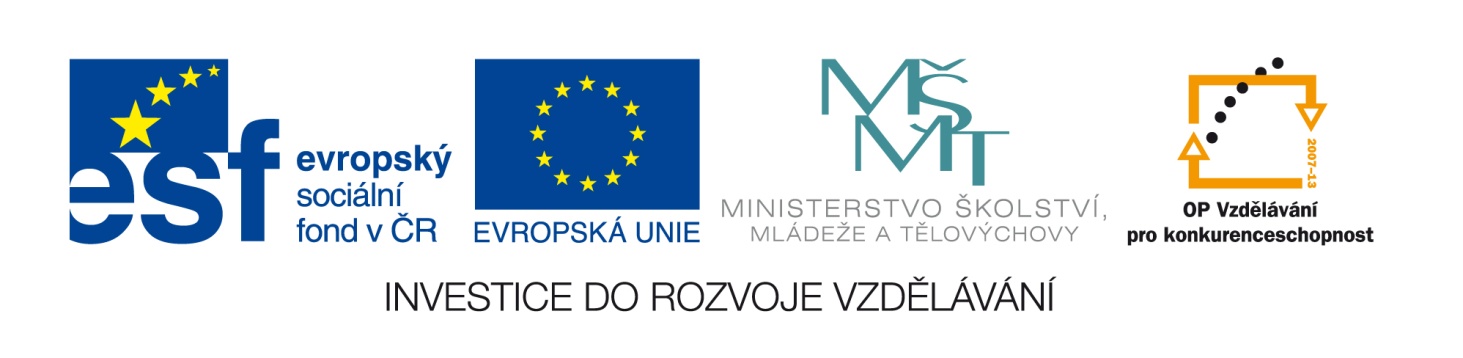 Označení materiálu: 	VY_32_INOVACE_DVOLE_SUROVINY1_05
Název materiálu:	Minerální látky			
Tematická oblast:	Suroviny, 1. ročník
Anotace:	Prezentace slouží k výkladu nového učiva.
Očekávaný výstup:	Materiál slouží k osvojení a upevnění učiva na téma minerální látky, 	rozdělení minerálních látek, zdroje a pozitivní účinky jednotlivých 	prvků ve stravě.
Klíčová slova:	makroelementy, mikroelementy, stopové prvky
Metodika: 	Podklad k výuce nové látky.
Obor:	29-54-H/01 Cukrář		
Ročník:	1.
Autor: 	Ing. Lenka Dvořáčková
Zpracováno dne:	12. 10. 2012

Prohlašuji, že při tvorbě výukového materiálu jsem respektoval(a) všeobecně užívané právní a morální zvyklosti, autorská a jiná práva třetích osob, zejména práva duševního vlastnictví (např. práva k obchodní firmě, autorská práva k software, k filmovým, hudebním a fotografickým dílům nebo práva k ochranným známkám) dle zákona 121/2000 Sb. (autorský zákon). Nesu veškerou právní odpovědnost za obsah a původ svého díla.
Integrovaná střední škola, Hlaváčkovo nám. 673, Slaný
Nutné živiny
Minerální látky
Integrovaná střední škola, Hlaváčkovo nám. 673, Slaný
Minerální látky
Jsou nezbytné pro organismus
Důležitá součást naší výživy
Neumíme si je sami vytvářet
Vyskytují se v potravinách
Hlavním zdrojem ovoce a zelenina
Potravinové doplňky v lékárnách
Denně jich potřebujeme velmi málo
Integrovaná střední škola, Hlaváčkovo nám. 673, Slaný
Význam minerálních látek
Výstavba tělesných tkání
Ovlivňují činnost orgánů
Ovlivňují metabolismus
Prevence civilizačních chorob
Nedostatek způsobuje různé nemoci
Mají vliv na hladinu cholesterolu
Integrovaná střední škola, Hlaváčkovo nám. 673, Slaný
Rozdělení minerálních látek
Integrovaná střední škola, Hlaváčkovo nám. 673, Slaný
MAKROELEMENTY
Integrovaná střední škola, Hlaváčkovo nám. 673, Slaný
Vápník, fosfor, hořčík
Integrovaná střední škola, Hlaváčkovo nám. 673, Slaný
Sodík, draslík, chlór
Integrovaná střední škola, Hlaváčkovo nám. 673, Slaný
MIKROELEMENTY – stopové prvky
Integrovaná střední škola, Hlaváčkovo nám. 673, Slaný
Jód, fluor, křemík
Integrovaná střední škola, Hlaváčkovo nám. 673, Slaný
Zinek, železo, selen
Integrovaná střední škola, Hlaváčkovo nám. 673, Slaný
Kontrolní otázky
Jaký je význam minerálních látek v organismu?
Urči hlavní zdroje minerálních látek?
 Jak minerální látky rozdělujeme?
Jaké nemoci může způsobit nedostatek minerálních látek?
Integrovaná střední škola, Hlaváčkovo nám. 673, Slaný
Použitá literatura
BLÁHA, Ludvík, RNDr. Ivana KOPOVÁ a František ŠREK. SUROVINY: pro učební obor Cukrář, Cukrářka. 4. aktualizované vydání. Praha: Informatorium, spol.s.r.o., 2007. 4. ISBN 978-80-7333-000-2.
Integrovaná střední škola, Hlaváčkovo nám. 673, Slaný